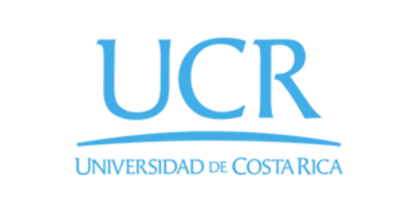 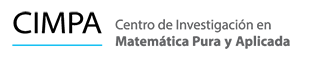 Modalidad Híbrida
Charla: “Análisis de la tasa de transmisión dependiente del tiempo en modelos epidemiológicos. ”
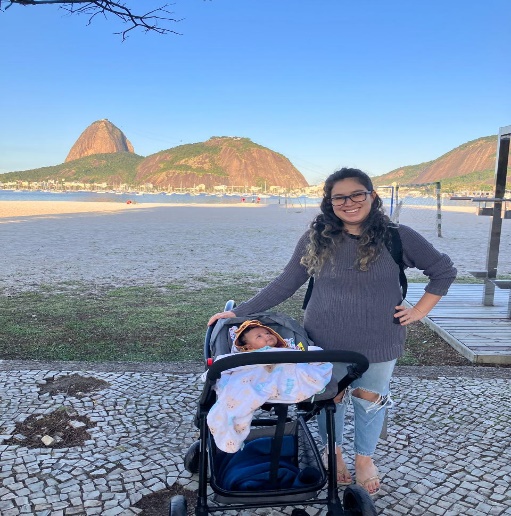 Resumen de la charla: Esta charla pretende presentar algunos resultados asociados a un trabajo en que se analiza los problemas directos e inversos asociados a un modelo similar al SEIR, (SEIR-like). Se establecen la continuidad, la diferenciabilidad y la inyectividad del operador. Además, se aplica la regularización de tipo Tikhonov al problema inverso correspondiente y se establece la existencia y estabilidad de soluciones regularizadas. Se espera presentar ejemplos numéricos con datos sintéticos y reales que ilustran la estimación del modelo y su capacidad de adherirse a los datos.
Bio: Obtuvo un bachillerato en Matemáticas en el año 2014 en la Universidad de Costa Rica. Posteriormente, realizó estudios de posgrado en el Instituto de Matemática Pura e Aplicada (IMPA) en Rio de Janeiro, Brasil, en donde obtuvo una maestría en matemática en el año 2017 y un doctorado en matemática en el año 2023. Actualmente, es profesora de la Escuela de Matemática de la Universidad de Costa Rica y es miembro activo del Centro de Investigación en Matemática Pura y Aplicada (CIMPA).
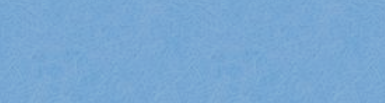 Jennifer Loría Sorio, PhD.
Universidad de Costa Rica
Investigadora CIMPA / Docente Escuela de Matemática
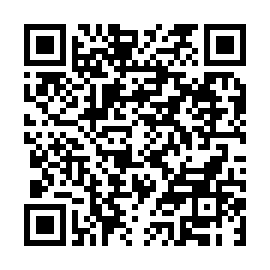 Miércoles 30 de octubre 2024 

11:00 a. m. Costa Rica / Aula Especializada CIMPA
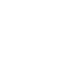 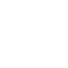 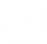 ID: 876 8603 6624 / Acceso: CIMPA